PENGUATAN MANAJEMEN SDM KESEHATAN DALAM RANGKA PENINGKATAN DERAJAT KESEHATAN
ANALISA SITUASI MASALAH KESEHATAN
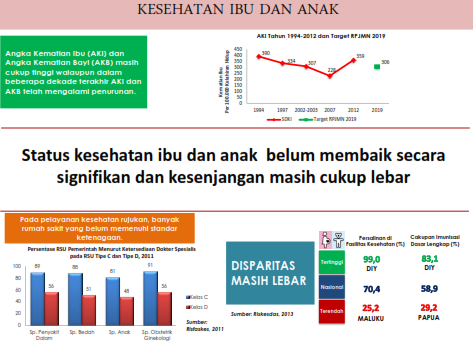 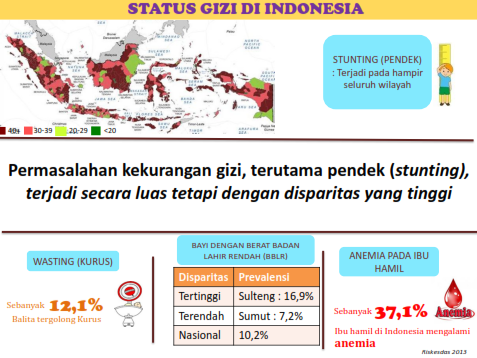 TRANSISI EPIDEMIOLOGI
Kematian akibat penyakit tidak menular semakin meningkat 
Tren ini kemungkinan akan berlanjut seiring dengan perubahan perilaku hidup (pola makan  dengan gizi tidak seimbang, kurang aktifitas fisik, merokok, dll)
Penyebab Utama dari Beban Penyakit, 1990-2015
1990
2000
2010
2015
Sumber : Double Burden of Diseases & WHO NCD Country Profiles (2014)
Keterangan: Pengukuran beban penyakit dengan Disability-adjusted Life Years (DALYs)   hilangnya hidup dalam tahun akibat kesakitan dan kematian prematur
5
[Speaker Notes: Gangguan kesehatan mental juga meningkat

Titik berat gernas tetap]
PROPORSI BIAYA MANFAAT 
DI PUSKESMAS VS RS  TAHUN 2015
Proporsi pembayaran biaya 
manfaat tahun 2015 (diestimasikan) sbb:
20,05% pada FKTP atau sebesar Rp 8.291.241,-
79,95% pada FKRTL atau sebesar Rp 33.066.554,-
2015
1. Asumsi Perhitungan : Jumlah Peserta, Rate Experience, Claim experience
2. Biaya termasuk klaim yang belum ditagihkan Faskes tahun 2014 & 2015
HEALTHCARE COST (PRIMARY VS SECOND/TERTIARY CARE)
FKRTL menyerap lebih 73% biaya kesehatan. 
Kapitasi menyerap 18 % biaya kesehatan
Non INA-CBG dan Non kapitasi menyerap  9%
[Speaker Notes: Apabila melihat data ini dapat disimpulkan bahwa biaya pepelayanan kesehatan peserta JKN masih didominasi pada pembiayaan kesehatan di tingkat lanjutan bahkan ada kecenderunag terjadi kenaikan sd bulan Sept 2015 CBGs menghabiskan anggara 74% (nak 1% dari total biaya CBgs selama setahun 2014) sdng pelayanan tingkat pertama malah terjadi penurunan. Gmbaran sejak tahun 2104 sd sept 2015 menggabrkan biaya pelayanan kesehatan lanjutan 3 kali lebih besar dari biaya pelayanan kesehatan rawat jalan tingkat pertama. Hal ini membayahakan dana Jaminan Sosial Kesehatan karena akan menjadi beban yang luar biasa terhadap keuangan BPJS kesehatan. 

Apa yang harus dilakukan untuk dapat mengurangi beban Anggaran :
1. Pelayann kesehatan harus sebagain besar dapat diselesaikan dilayanan primer 
2. Tekan angka rujukan pelayanan kesehatan 
3. Menambah capaciy SDM kesehatan untuk ddapat menyelesaikan berbagai persoalan dipelayanan primer terutama terkait dengan kepastian diagnosa ynag dirujuk
4. Buatkan Teknolgi informasi yg dapat menunjang kepastian diagnosa dilayanan primer
5. Tungkat keampuan SDM kesehatan, saran dan prsana penunjunga seperti laboratorim dan penunjnag lain dengan support kebutuhan bahan habis pakai yang memadai
6. Berikan instif yang cukup dan berkeadilan antara kepulauan dengan padat peserta dengan peserta yang sedikit 
7. Mengunakan cara bayar lain yng tepat guna pada daerah2 tertentu sepeti daerah DTPK
8. Berkeadilan dalam pemberikan dana insentif,  Pusat dan provinsi sebagai penyeimbang yng dapat mendorong tenaga kesehastan retsnsi pada daerah DTPK
9. Usulan perbaiakan besar Iuran yang sudah 2 tahun belun terjadi kenaikan dan kenaikan iuran yang ada didorong untuk menanmbah dana kaapitasi terutama klinik swasta Indonesai sehingga mendorong tumbuh dan berkembangnya FKTP yang akan berdampak juga kepada kesejahteraan dan dokter dan tenaga kesehatan lainnya. 
Dampak lainnya akan mengurangi beban pemerintah dalam mengurangi kebutuhan PNS daerah. Pemerintah cukup menambah tenaga kesehatan untuk Publik Health karean semua pembiayaan terkait dengan Publik Health menjadi tanggung jawab pemerintah plus iuran bagi maskin dan tidak mampu 
10. Besaran iuran]
SEBARAN KASUS & BIAYA PER PENYAKIT
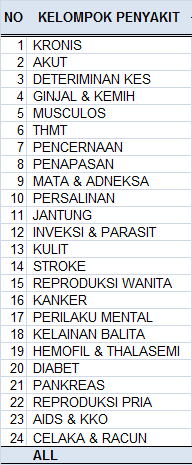 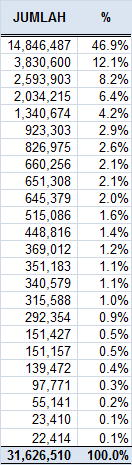 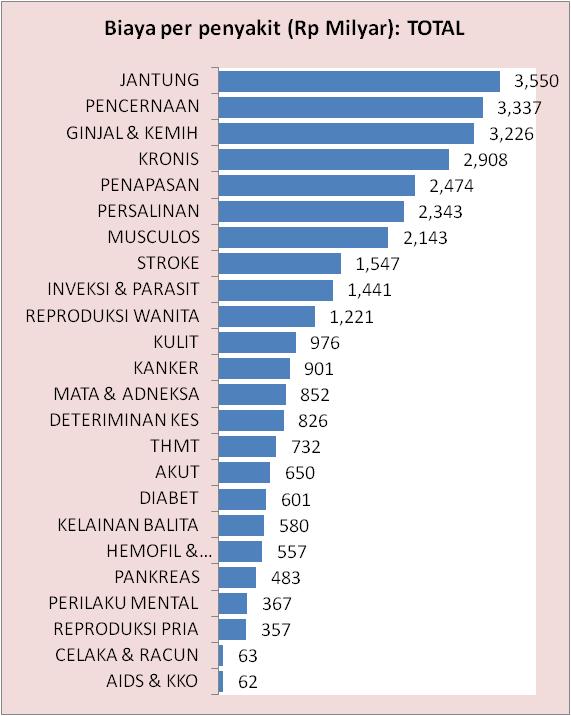 Meski kasusnya urutan 11, klaim JANTUNG menepati urutan teratas  (Rp. 3.5 triliun)
Keadaan Tenaga Kesehatan di Puskesmas
Standar ketenagaan di Puskesmas berdasarkan Permenkes 75/2014 tentang Pusat Kesehatan Masyarakat

Sumber data : Badan PPSDMK, 1 Oktober 2014
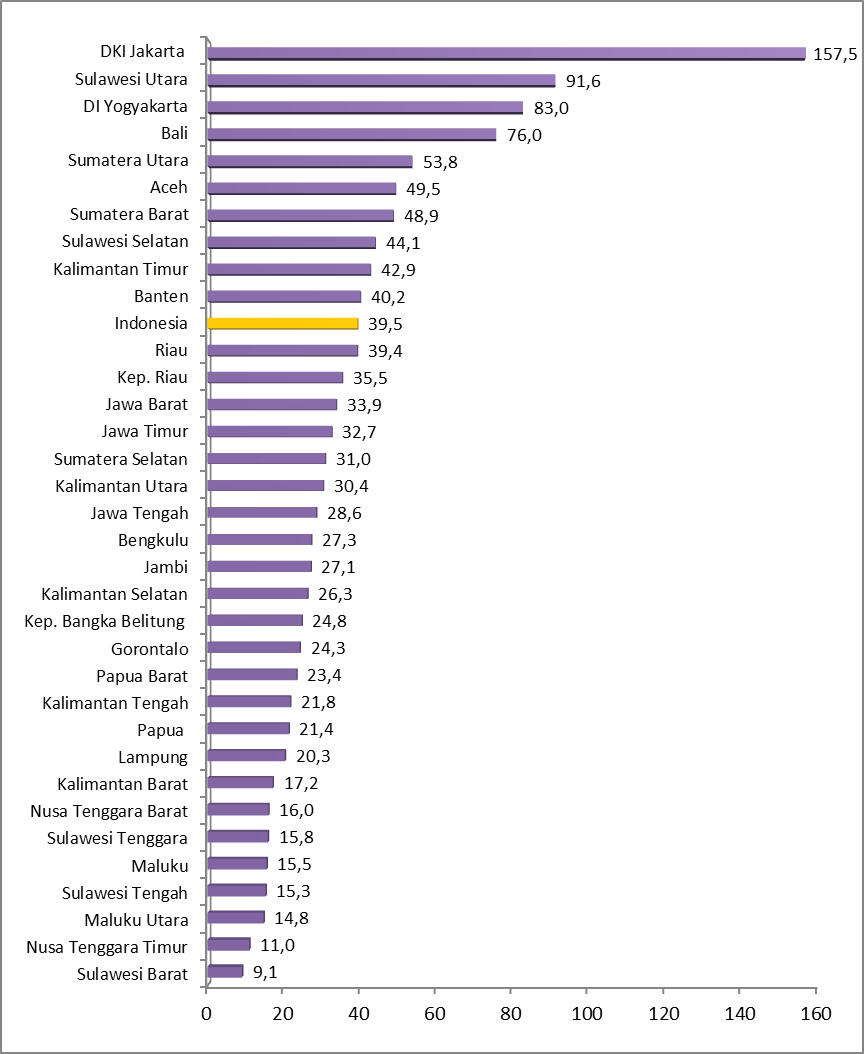 KETERSEDIAAN SDM KESEHATAN
Rasio Dokter    per 100.000 Penduduk
SULBAR
10
[Speaker Notes: Pada grafik ini dapat kita lihat bagaimana kesenjangan ketersediaan dokter di Indonesia.

Jakarta merupakan provinsi dengan rasio dokter per 100 ribu penduduk yang terbesar di Indonesia.
Terlihat betapa berbedanya dengan rasio dokter per 100 ribu penduduk di Sulawesi Barat, Nusa Tenggara Timur dan maluku Utara.

Kondisi ini juga terjadi pada ketersediaan bidan, perawat dan SDM kesehatan yang lain.

Ketersediaan SDM kesehatan ini akan memperngaruhi kualitas pelayanan kesehatan dan derajat kesehatan Indonesia]
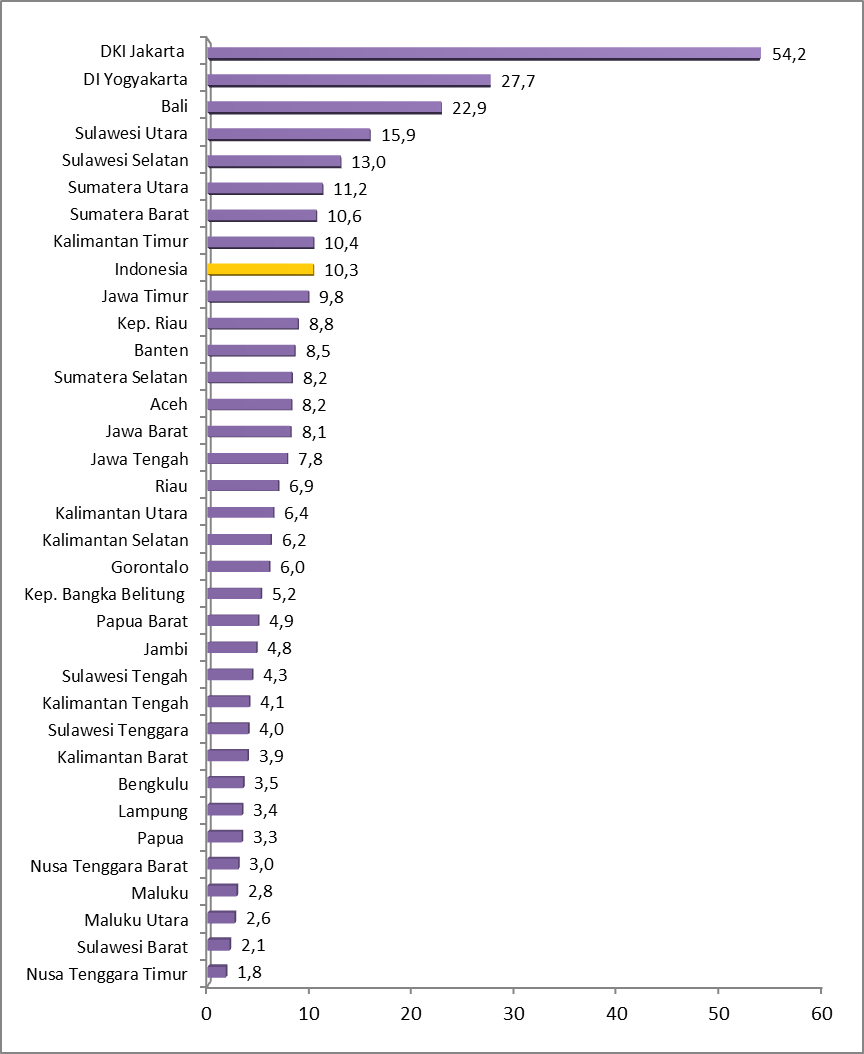 KETERSEDIAAN SDM KESEHATAN
Rasio Dokter Spesialis   per 100.000 Penduduk
SULBAR
11
[Speaker Notes: Pada grafik ini dapat kita lihat bagaimana kesenjangan ketersediaan dokter di Indonesia.

Jakarta merupakan provinsi dengan rasio dokter per 100 ribu penduduk yang terbesar di Indonesia.
Terlihat betapa berbedanya dengan rasio dokter per 100 ribu penduduk di Sulawesi Barat, Nusa Tenggara Timur dan maluku Utara.

Kondisi ini juga terjadi pada ketersediaan bidan, perawat dan SDM kesehatan yang lain.

Ketersediaan SDM kesehatan ini akan memperngaruhi kualitas pelayanan kesehatan dan derajat kesehatan Indonesia]
PETA PERSENTASE PUSKESMAS YANG MEMILIKI JUMLAH BIDAN DI BAWAH STANDAR KETENAGAAN
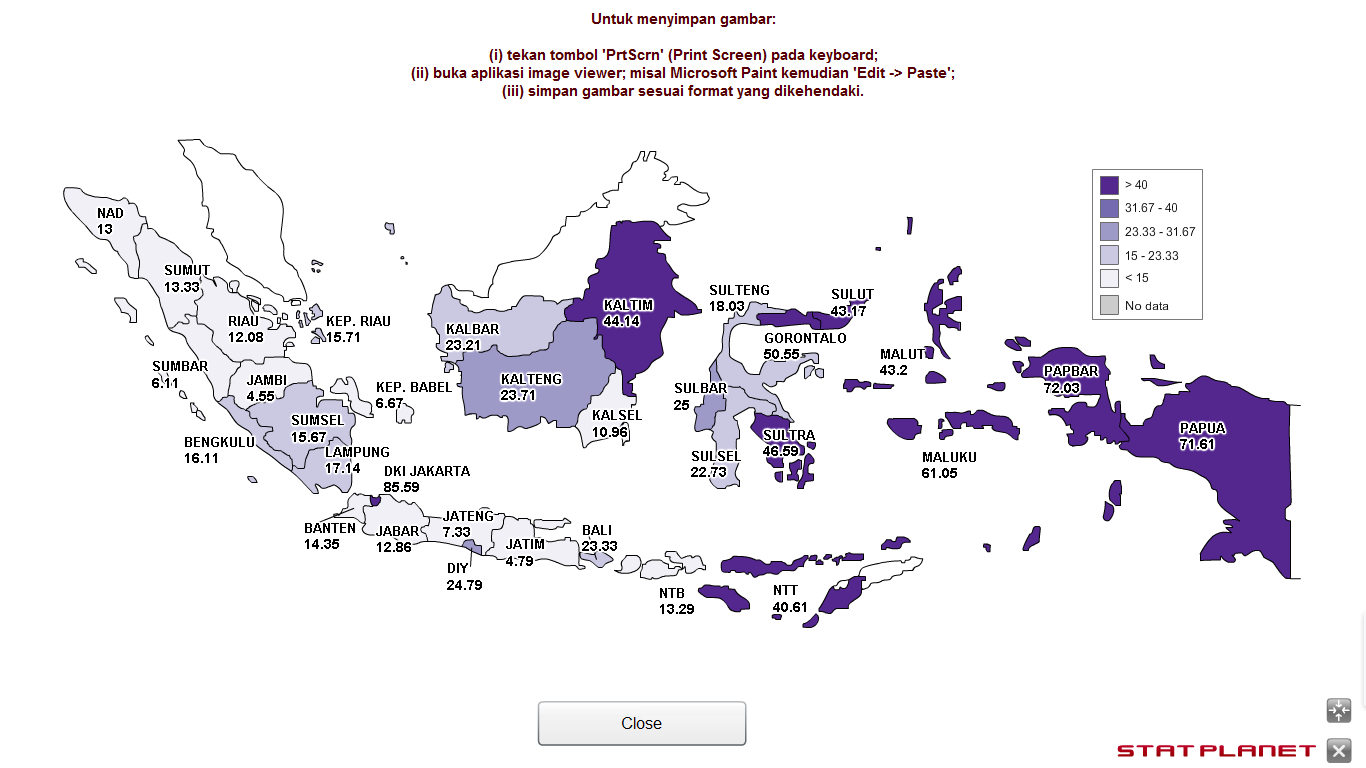 ARAH PEMBANGUNAN KESEHATAN
VISI DAN MISI PRESIDEN
TRISAKTI:
Mandiri di bidang ekonomi; Berdaulat di bidang politik; Berkepribadian dlm budaya
9 AGENDA PRIORITAS (NAWA CITA)
Agenda ke 5: Meningkatkan kualitas Hidup Manusia Indonesia
3 DIMENSI PEMBANGUNAN: PEMBANGUNAN MANUSIA, SEKTOR UNGGULAN, PEMERATAAN DAN KEWILAYAHAN
NORMA PEMBANGUNAN KABINET KERJA
PROGRAM INDONESIA SEHAT
PROGRAM INDONESIA KERJA 
PROGRAM INDONESIA SEJAHTERA
PROGRAM INDONESIA PINTAR
PENGUATAN YANKES
PARADIGMA SEHAT
JKN
KOTA
DTPK
14
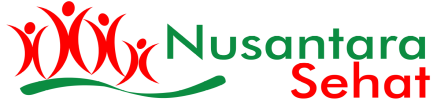 KELUARGA SEHAT
[Speaker Notes: Dalam menjabarkan Rencana Kerja dan Anggaran Kementerian Kesehatan Tahun Anggaran 2016, terlebih dahulu izinkan saya untuk menyampaikan kembali mengenai Kebijakan Pembangunan Kesehatan.
Dalam pembangunan nasional 2015-2019, pemerintah akan mewujudkan TRISAKTI yang ditetapkan dalam 9 agenda prioritas (NAWACITA). Pada agenda ke-5 NAWACITA akan dicapai melalui program Indonesia pintar, program Indonesia sehat dan program Indonesia kerja serta program Indonesia sejahtera.
Program Indonesia Sehat adalah upaya untuk mewujudkan masyarakat Indonesia yang berperilaku sehat, hidup dalam lingkungan sehat, mampu menjangkau pelayanan kesehatan yang bermutu untuk mencapai derajat kesehatan yang setinggi-tingginya. Program Indonesia Sehat terdiri atas 3 (tiga) komponen yaitu:
Paradigma Sehat 
Penguatan Yankes melalui Peningkatan AKSES dan MUTU Pelayanan kesehatan pada masyarakat dan Penguatan Sistem Rujukan
Jaminan Kesehatan
Dalam rangka penguatan pelayanan kesehatan di daerah terpencil dan perbatasan maka Kemenkes akan menempatkan tenaga kesehatan secara tim yang kita namakan program “nusantara sehat”.]
PROGRAM INDONESIA SEHAT
Penerapan pendekatan continuum of care
Intervensi berbasis resiko kesehatan (health risk)
15
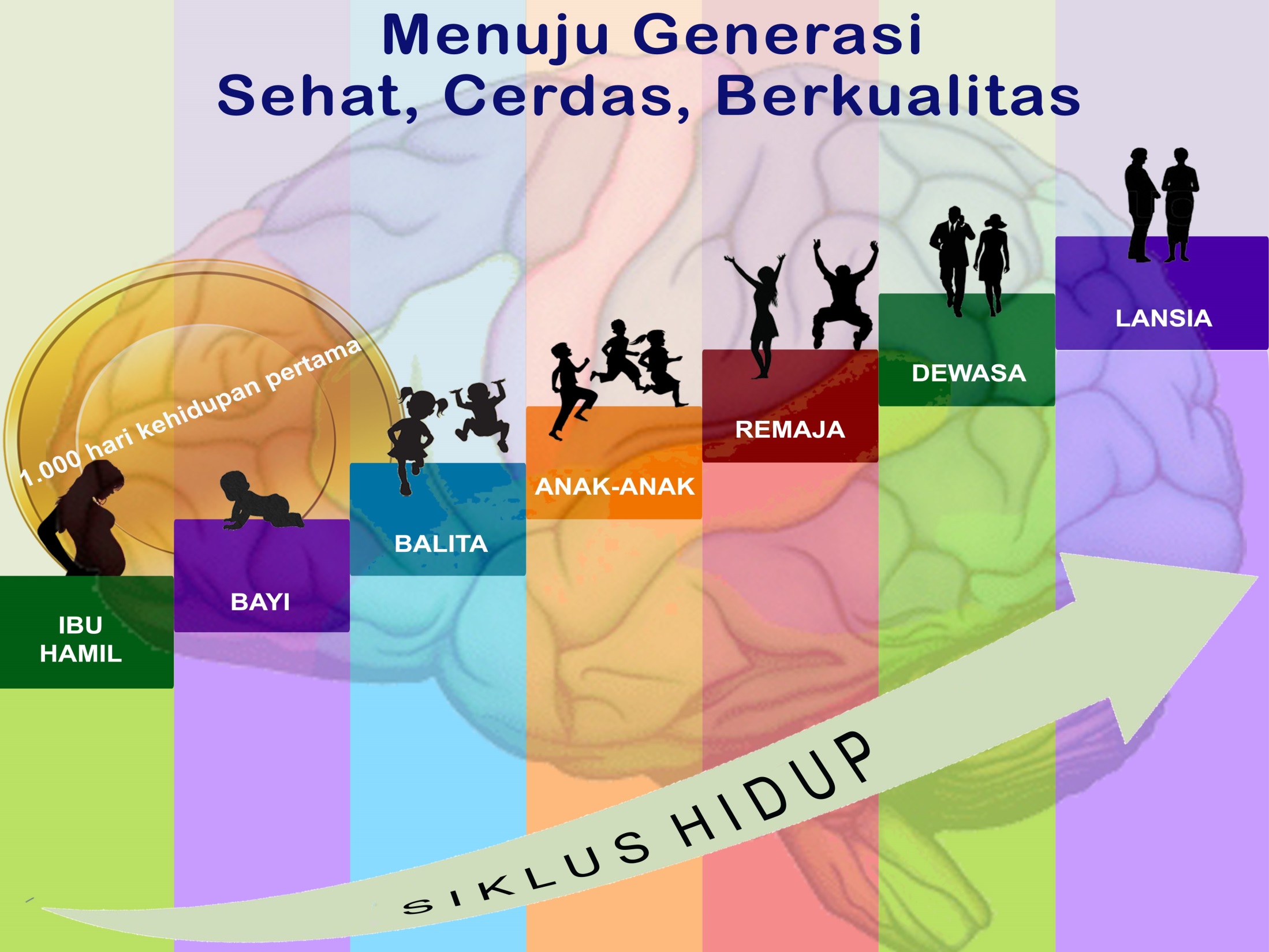 CONTINUUM OF CARE
Posyandu Lansia
Peningkatan  kualitas Hidup Mandiri
Perlambatan proses Degeneratif
KB bagi PUS
PKRT
Deteksi PM dan PTM
Kesehatan OR dan kerja
Brain Healty Life Style
Kesehatan reproduksi
Konsuling gizi HIV/AIDS dan NAPZA
Tablet Fe
Konseling Kespro
PKRT
UKS
Imunisasi anak sekolah
Penjaringan anak usia sekolah
PMT
IBU HAMIL, BERSALIN, DAN NIFAS
SDIDTK
Imunisasi 
Gizi
Kolaborasi PAUD, BKB, dan Posyandu
Deteksi dan Simulasi kognitif
ASI eksklusif
Imunisasi dasar lengkap
Pemberian makan
Penimbangan
Vit A
MTBS
P4K
Buku KIA
ANC terpadu
Kelas Ibu Hamil
APN 
RTK
Kemitraan Bidan Dukun
KB PP
PONED/ PONEK
[Speaker Notes: Dalam upaya meningkatkan akses dan kualitas pelayanan kesehatan ibu dan anak, dilakukan dengan pendekatan Continuum of Care yang dimulai sejak masa pra hamil, hamil, bersalin dan nifas, bayi, balita, hingga remaja (pria dan wanita usia subur). 
Pada masa pra hamil, program ditujukan bagi pasangan usia subur (PUS) melalui program keluarga berencana, yang diarahkan menggunakan metode kontrasepsi jangka panjang (MKJP). Dengan demikian, diharapkan setiap PUS dapat merencanakan kehamilannya dengan baik dan terhindar dari kehamilan yang tidak diinginkan (KTD). Untuk PUS juga dikembangkan Pelayanan Kesehatan Reproduksi Terpadu (PKRT) di Puskesmas.
Pada masa kehamilan, program ditujukan untuk menjaga kesehatan ibu dan janin yang dikandungnya, dan apabila terdapat komplikasi atau faktor risiko diupayakan dapat dideteksi secara dini dan dilakukan intervensi. Kegiatan yang dilakukan meliputi Program Perencaan Persalinan dan Pencegahan Komplikasi (P4K), pelayanan antenatal terpadu (HIV, malaria, gizi, dll), dan pelaksanaan kelas ibu hamil.
Pada tahap persalinan dan nifas, diupayakan agar setiap persalinan ditolong oleh tenaga kesehatan di fasilitas pelayanan kesehatan. Upaya tersebut antara lain dilakukan melalui pengembangan rumah tunggu kelahiran di daerah dengan akses sulit dan kemitraan bidan dan dukun untuk daerah dengan proporsi persalinan oleh dukun masih tinggi. Setelah melahirkan, diupayakan agar setiap ibu mendapat pelayanan nifas, termasuk KB pasca persalinan.
Apabila terjadi komplikasi pada masa kehamilan, persalinan, dan nifas, maka perlu dirujuk dan mendapatkan penanganan tepat waktu di fasyankes dasar (Puskesmas PONED) maupun fasyankes lanjutan (RS PONEK).]
KELANJUTAN MDGs
2000
2015
2030
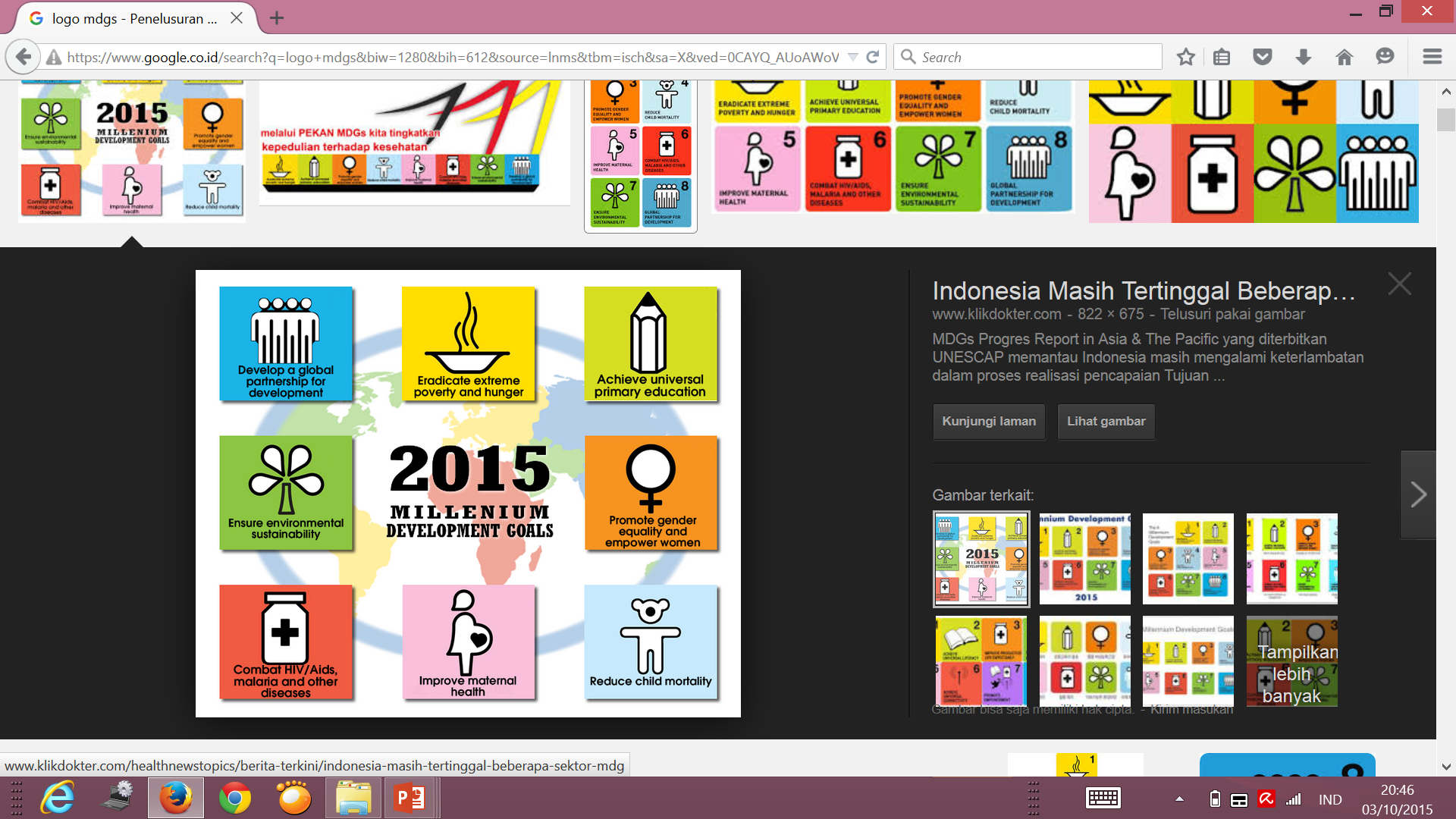 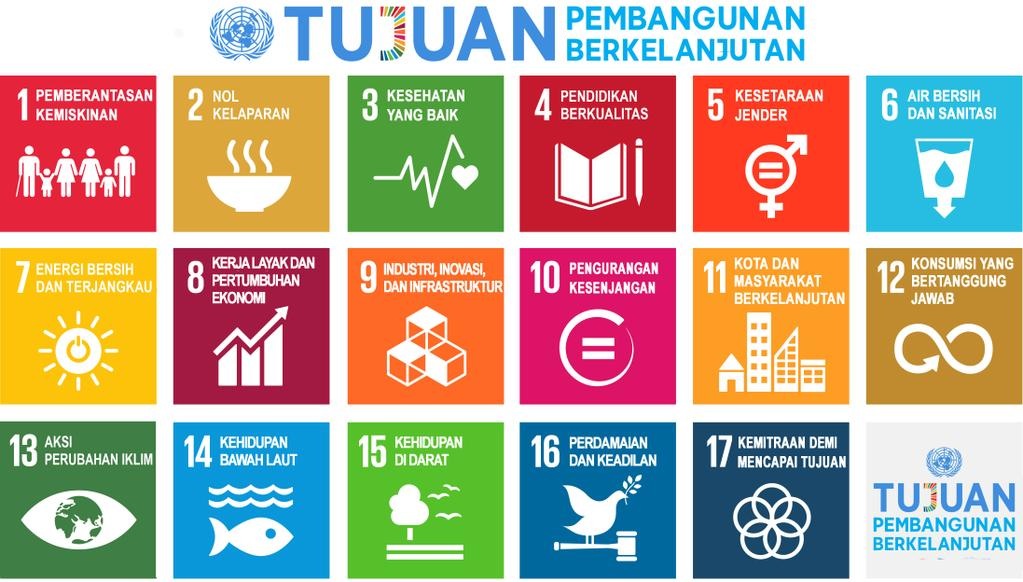 PENEKANAN SDGs:
5P : PEOPLE, PLANET, PEACE, PROSPERITY AND PARTNERSHIP
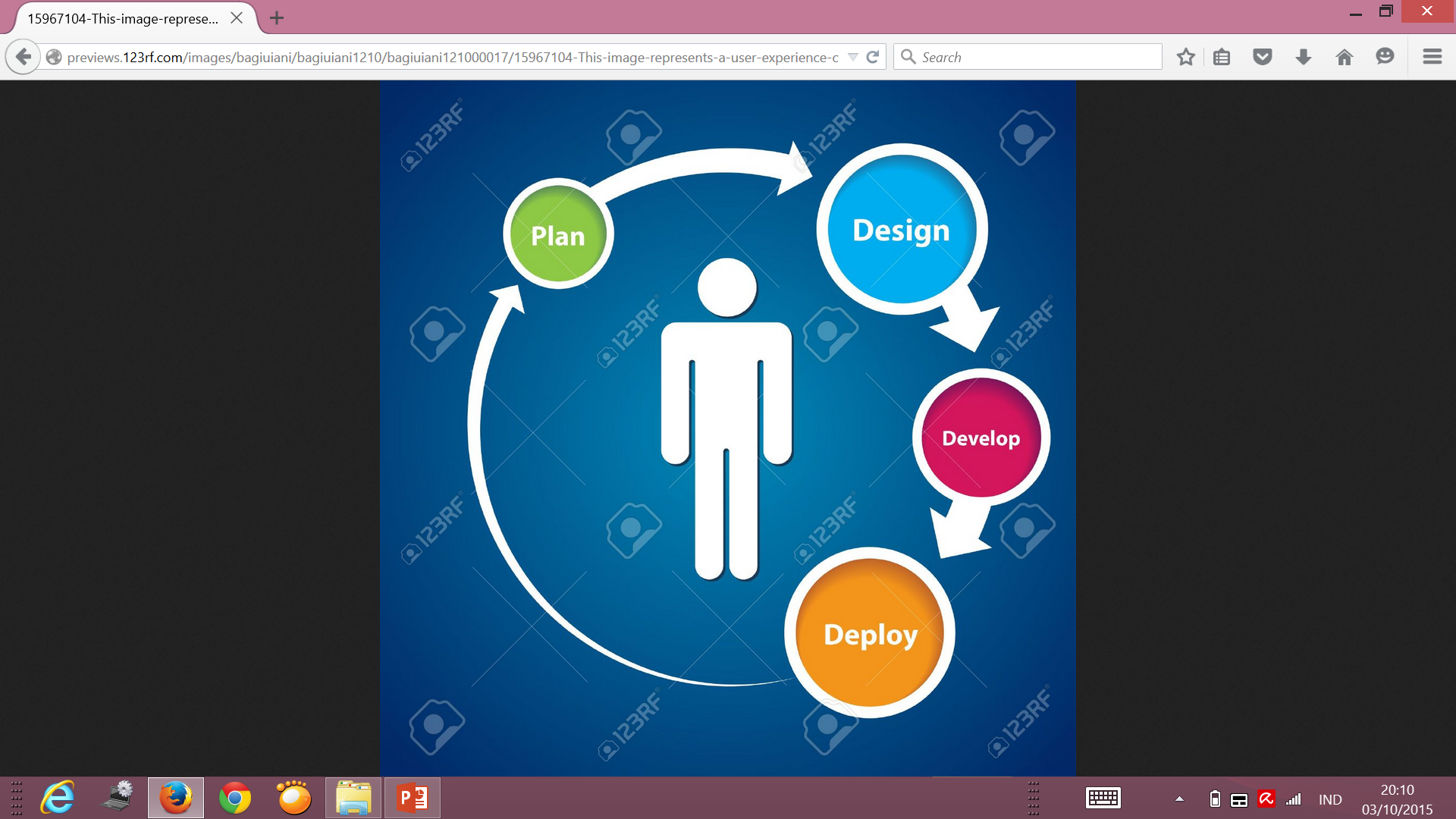 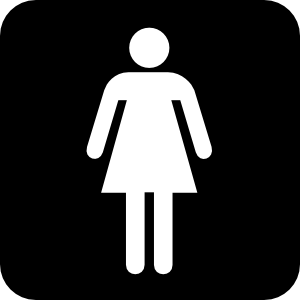 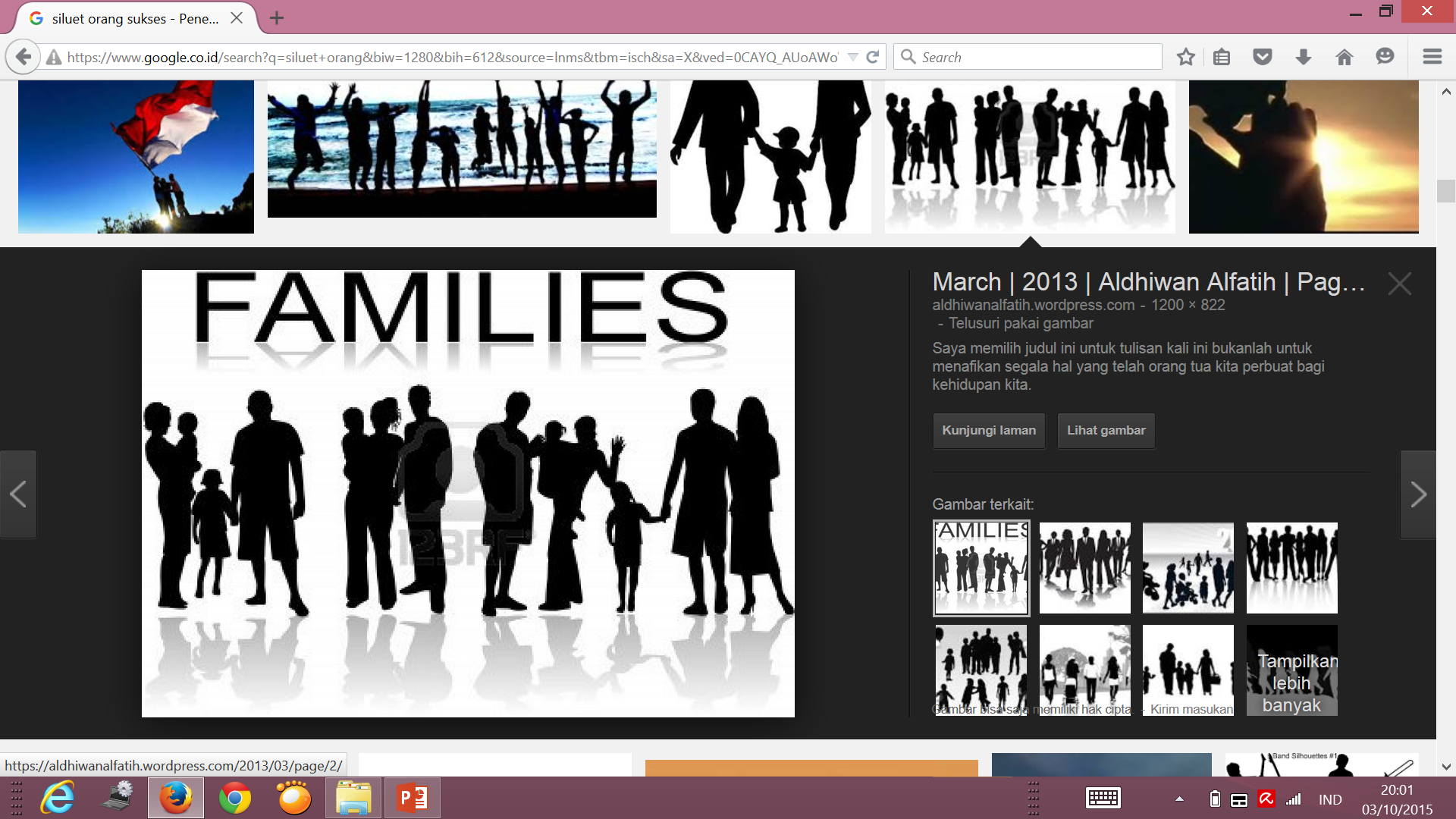 Meningkatnya kesadaran isu kesehatan
Meningkatnya alokasi anggaran kesehatan
Menyatunya arah pembangunan kesehatan
Integrasi monitoring dan evaluasi untuk isu-isu prioritas
17
SASARAN STRATEGIS 2016PEMENUHAN SDM KESEHATAN
18
[Speaker Notes: 5. Meningkatnya Jumlah, Jenis, Kualitas, dan Pemerataan Tenaga Kesehatan, yang ditandai dengan :
Jumlah puskesmas yang minimal memiliki  5 jenis tenaga kesehatan (tenaga kesehatan masyarakat, kesehatan lingkungan, tenaga gizi , tenaga   kefarmasian dan analis kesehatan), dari 1.200 menjadi 2.000 Puskesmas;
Rumah Sakit Kabupaten/ Kota kelas C yang memiliki 4 dokter spesialis dasar dan 3 dokter spesialis penunjang, dari 30% menjadi 35%;
Jumlah tenaga kesehatan yang ditingkatkan kompetensinya, dari 10.200 orang menjadi 21.510 orang.]
ISU PENGUATAN MANAJEMEN SDM KESEHATAN YANG DIHARAPKAN
Penerapan REGULASI manajemen SDM kesehatan secara tepat dan benar.
Penyelenggaraan penguatan TATA KELOLA manajemen SDM kesehatan yang efektif.
Alokasi PEMBIAYAAN manajemen SDM kesehatan yang memadai.
Kerja sama dan SINERGI yang baik dan saling menguatkan dari seluruh pemangku kepentingan manajemen SDM kesehatan
19
[Speaker Notes: KONDISI IMPLEMENTASI PENGUATAN MANAJEMEN SDM KESEHATAN YANG DIHARAPKAN

Penerapan REGULASI manajemen SDM kesehatan secara tepat dan benar.
Penyelenggaraan penguatan TATA KELOLA manajemen SDM kesehatan yang efektif.
ALOKASI PEMBIAYAAN manajemen SDM kesehatan yang memadai.
KERJA SAMA DAN SINERGI yang baik dan saling menguatkan dari seluruh pemangku kepentingan manajemen SDM kesehatan]
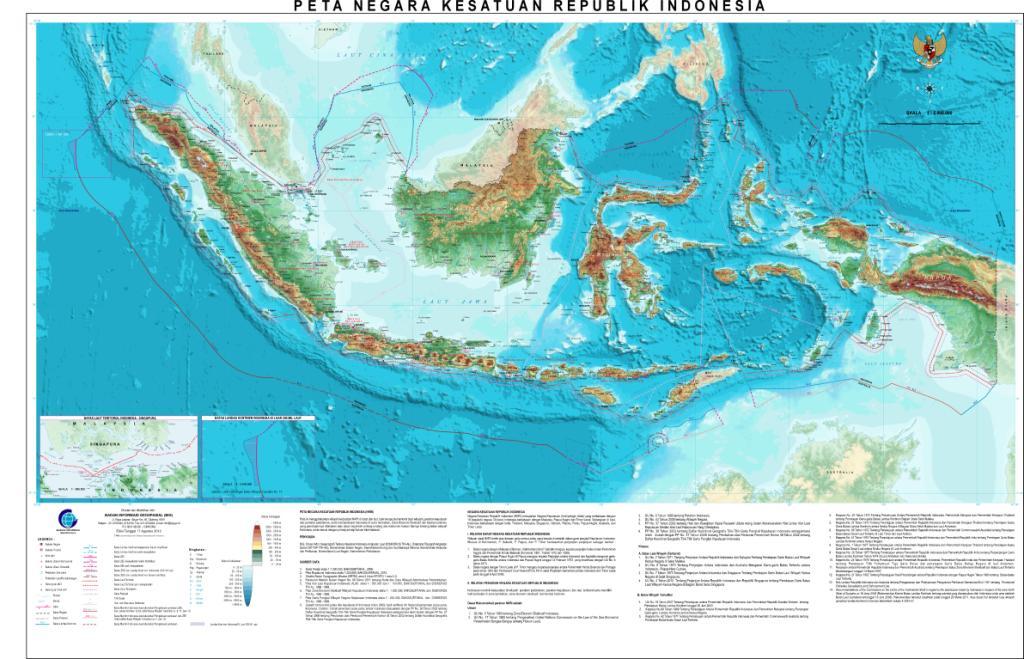 SINERGI
MULTISTAKEHOLDERS
20
[Speaker Notes: PEBGUATAN MANAJEMEN SDM KESEHATAN merupakan suatu upaya MULTISTAKEHOLDERS antar Kementerian / Lembaga di Pusat ataupun  antar SKPD  di Provinsi dan Kabupaten/Kota dan antara Pusat dan Daerah juga melibatkan organisasi profesi,  dan SINERGI  diantara stakeholders merupakan kunci keberhasilannya]
PENGUATAN KOMPONEN MANAJEMEN SDM KESEHATAN
Tersusunnya PP amanat UU Nomor 23 / 2014 : Pemerintahan Daerah
Tersusunnya PP amanat UU Nomor 36/2014 : Tenaga Kesehatan
Tersusunnya PERDA Provinsi dan Kabupaten/Kota 
Tersususunnya Peraturan Menteri
Revitalisasi Tim Koordinasi & Fasilitasi Pengembangan 
Terbentuknya forum koordinasi
Terlaksananya monitoring dan evaluasi terpadu
Terlaksananya proses perencanaan terpadu
Peningkatan kapasitas pengelola
Penggunaan SIM yang terintegrasi
Penggunaan TIK pelatihan
Penggunaan SIM dalam proses perencanaan dan penganggaran
Terlaksananya kajian pembiayaan
Tersusunnya dan digunakannya template perencanaan
Terlaksananya advokasi pembiayaan
Terpenuhinya alokasi pembiayaan
21
[Speaker Notes: INDIKASI KEBERHASILAN DARI PROSES PENGUATAN MANAJEMEN adalah :
PENERAPAN REGULASI MANAJEMEN SDM KESEHATAN 
Tersusunnya PP amanat UU Nomor 23 / 2014 : Pemerintahan Daerah
Tersusunnya PP amanat UU Nomor 36/2014 : Tenaga Kesehatan
Tersusunnya PERDA Provinsi dan Kabupaten/Kota 
Tersususunnya Peraturan Menteri  

PENYELENGGARAAN PENGUATAN TATA KELOLA
Peningkatan kapasitas pengelola
Penggunaan SIM yang terintegrasi
Penggunaan TIK pelatihan
Penggunaan SIM dalam proses perencanaan dan penganggaran

ALOKASI PEMBIAYAAN MANAJEMEN SDM KESEHATAN
Terlaksananya kajian pembiayaan
Tersusunnya dan digunakannya template perencanaan
Terlaksananya advokasi pembiayaan
Terpenuhinya alokasi pembiayaan

KERJA SAMA & SINERGI YANG BAIK DAN SALING MENGUATKAN
Revitalisasi Tim Koordinasi & Fasilitasi Pengembangan 
Terbentuknya forum koordinasi secara periodik
Terlaksananya monitoring dan evaluasi terpadu
Terlaksananya proses perencanaan terpadu]
INDIKASI KEBERHASILAN
KETERSEDIAAN SDM KESEHATAN
KUALITAS PELAYANAN KESEHATAN
PEMBANGUNAN MANUSIA
PEMBANGUNAN KESEHATAN
Rasio dokter, dokte spesialis, dokter gigi per 100.000 penduduk.
Rasio apoteker
Rasio bidan, perawat
Rasio perawat gigi
Rasio ahli gizi
Rasio tenaga keterapian
Rasio tenaga keteknisian medik
IPM meningkat
Rasio Gini membaik
Pertumbuhan ekonomi meningkat
Turunnya tingkat kemiskinan dari
Turunnya tingkat pengangguran terbuka
Penurunan Prevalensi Tuberkulosis per 100.000 penduduk
Penurunan Prevalensi HIV (%) 
Penurunan Prevalensi tekanan darah tinggi (%) 
Penurunan % merokok penduduk usia 15-19 tahun
Angka kematian ibu per 100.000 kelahiran.
Angka kematian bayi per 1.000 kelahiran hidup.
Prevalensi kekurangan gizi pada anak balita (%)
22
[Speaker Notes: Indikasi keberhasilan ketersediaan SDM kesehatan diukur dengan indikator sebagai berikut :
Rasio dokter per 100.000 penduduk, dokter spesialis , dokter gigi , apoteker, bidan, perawat dll 

Indikasi keberhasilan manajemen SDM kesehatan daalam kualitas pelayanan: kesehatan
Penurunan Prevalensi Tuberkulosis (TB) per 100.000 penduduk.
Penurunan Prevalensi HIV (persen) 
Penurunan Prevalensi tekanan darah tinggi (persen) 
Penurunan Persentase merokok penduduk usia 15-19 tahun

Indikasi keberhasilan manajemen SDM kesehatan pembangunan kesehatan:
Angka kematian ibu per 100.000 kelahiran.
Angka kematian bayi per 1.000 kelahiran hidup.
Prevalensi kekurangan gizi (underweight) pada anak balita (persen)

Kontribusi manajemen SDM kesehatan dalam pembangunan nasional akan mendorong pertumbuhan ekonomi, turunnya kemiskinan dan pengangguran]
UPAYA PEMENUHAN
* Sesuai UU No 36 Tahun 2014 Tentang Tenaga Kesehatan
PERAN DAN TANGGUNGJAWAB PEMERINTAH PROVINSI DAN KABUPATEN/KOTA
UU NO 23 TAHUN 2014 : PEMERINTAHAN DAERAHURUSAN SUMBER DAYA MANUSIA KESEHATAN
PEMBAGIAN PERAN DAN TANGGUNGJAWAB
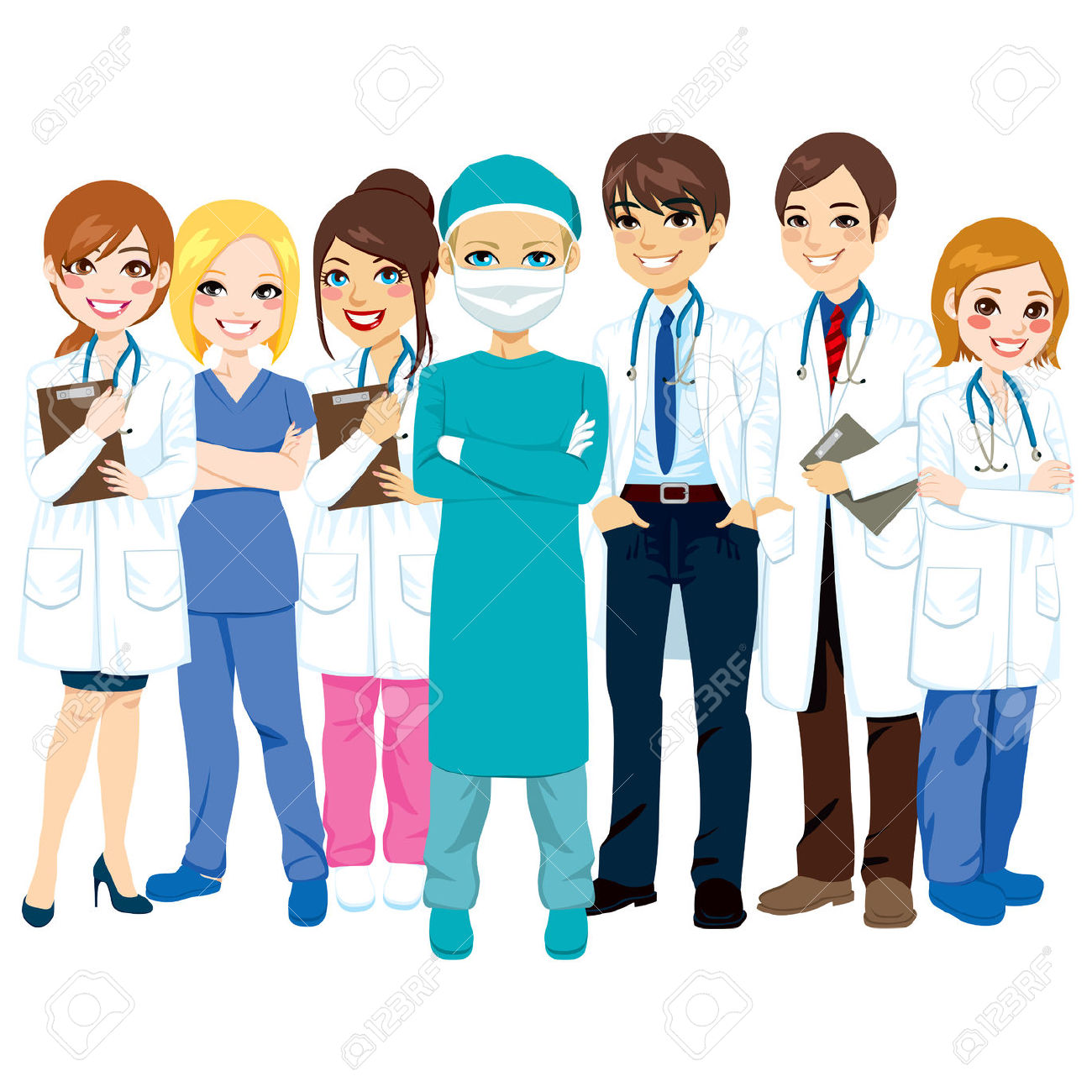 TERIMA KASIH